Global Feminism Project
Geannel Vargas
Poland
The complex histories of feminism in Poland during the post-war communist rule and since its breakdown in 1989 intersect with a diversity of institutions ranging from governmental forces to Catholic institutions.
Interviewee
Anna Titkow was born in Poland in 1942. She has a doctorate in Sociology from the University of Warsaw and has worked as an instructor and researcher in medical sociology since 1979. She is currently a Professor of Gender Studies at the Institute of Philosophy and Sociology in Warsaw. Titkow is a notable feminist scholar and one of her earliest efforts was a contribution to the Sisterhood is Global anthology published in 1984. Titkow's work challenges Polish gender and sexuality taboos. She has a son and lives in Warsaw.
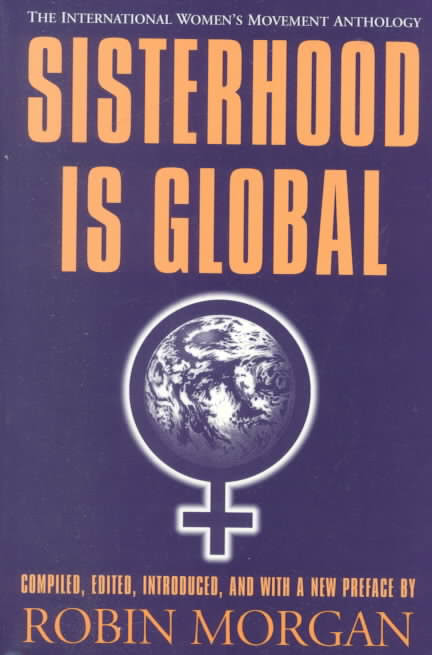 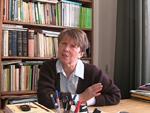 Timeline of Anna Titkow
7/7/1942: Born in Przeworsk
19-59- 1964: Studied sociology at the Warsaw University
1964- 1969: Worked at The Institute of Mother and Child
1968: Got married
1969: Gave birth to son Tomasz
Since 1969: Philosophy and Sociology Institute of the Polish Academy of Sciences
1979: Earned a Ph.D. in Sociology of Medicine 
1993: Received Habilitacja23, a post-graduate degree			
Works at the Philosophy and Sociology Institute of the Polish Academy of Sciences and teaches Gender Studies in the School of Social Sciences in Warsaw
Titkow
While she was introduced to the others authors that also helped on the book Sisterhood is Global she was automatically given the name of being a feminist even though she didn't think she was one herself. She liked to get to know the world more and more through many different social processes. Since young she wanted to be different than her mother and she thought her mother didn't have feminine traits. While growing up she  wrote this little book and published it in 1982, A Child as a Value, which, she believed, is one of her best books, because in it, she proved empirically and statistically that it was not really the case, and that it was something else to declare, “A child is the highest value,” but the reality was very different. She was interested in that women worked physiology as well.
Citations
Walczewska,Sławomira.GLOBAL FEMINISMS COMPARATIVE CASE STUDIES OF WOMEN’S ACTIVISM AND SCHOLARSHIP. SITE: POLAND. Transcript of Anna Titkow Interviewer: Sławomira Walczewska. Date: November 16, 2004.